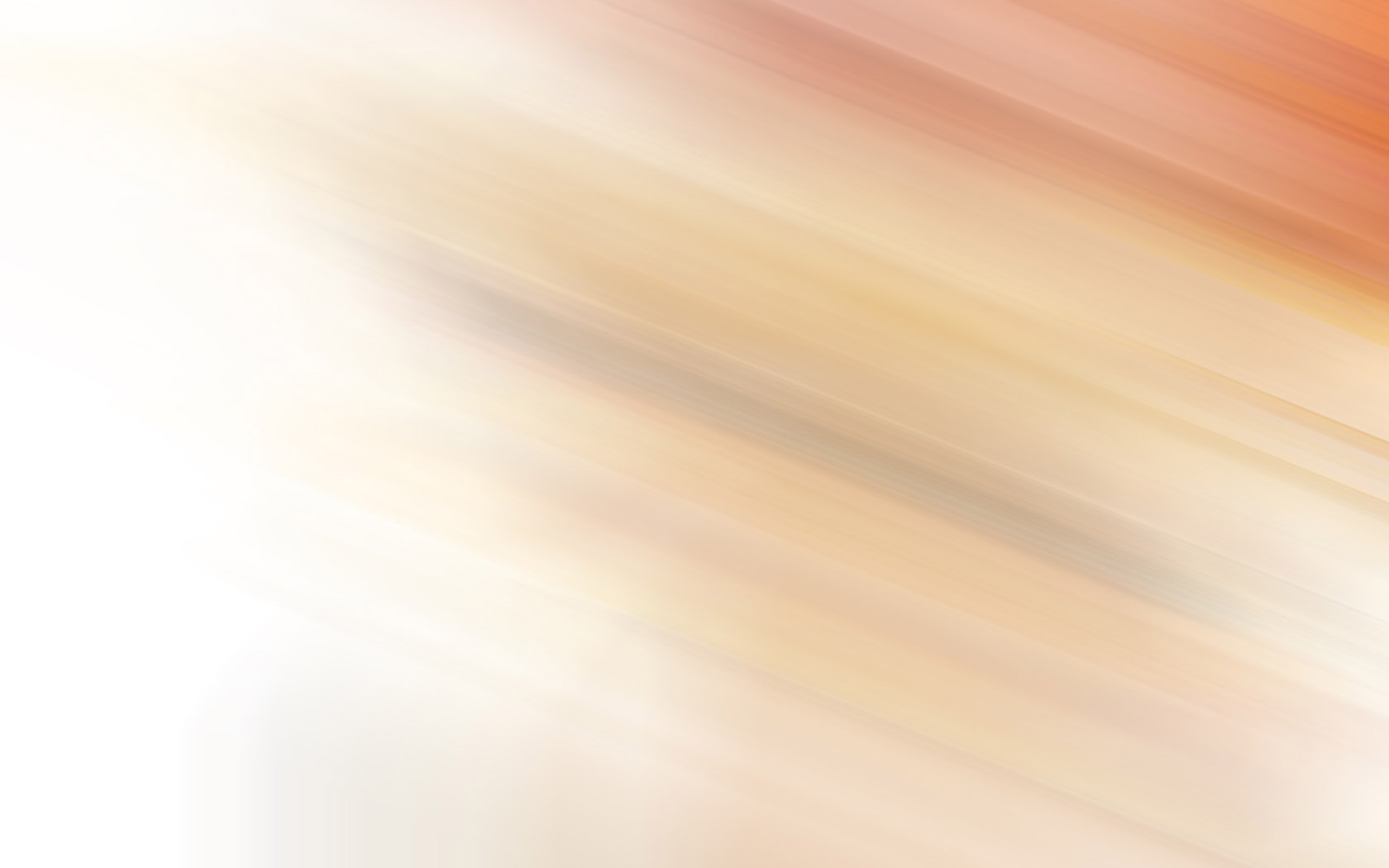 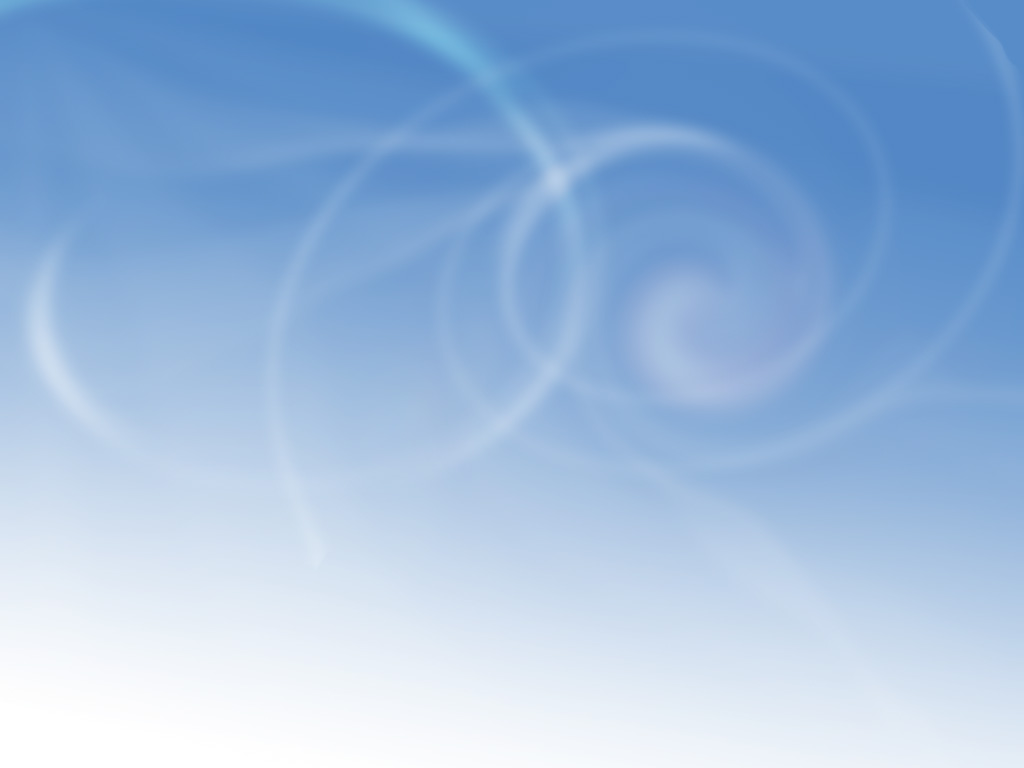 Ассоциированный подход в развитии эмоционального интеллекта старших дошкольников.
Соловьева .Е.А
МБДОУ№261 воспитатель
г.Самара 2014
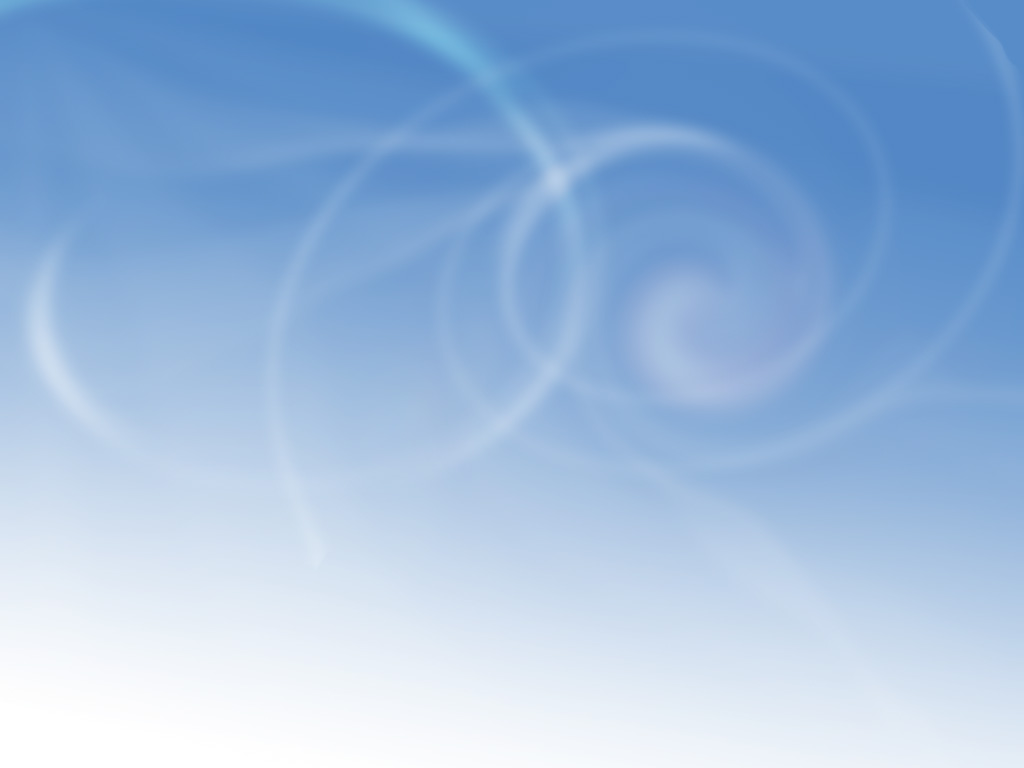 Эмоциональный интеллект - группа ментальных способностей, которые способствуют осознанию и пониманию собственных эмоций и эмоций окружающих.
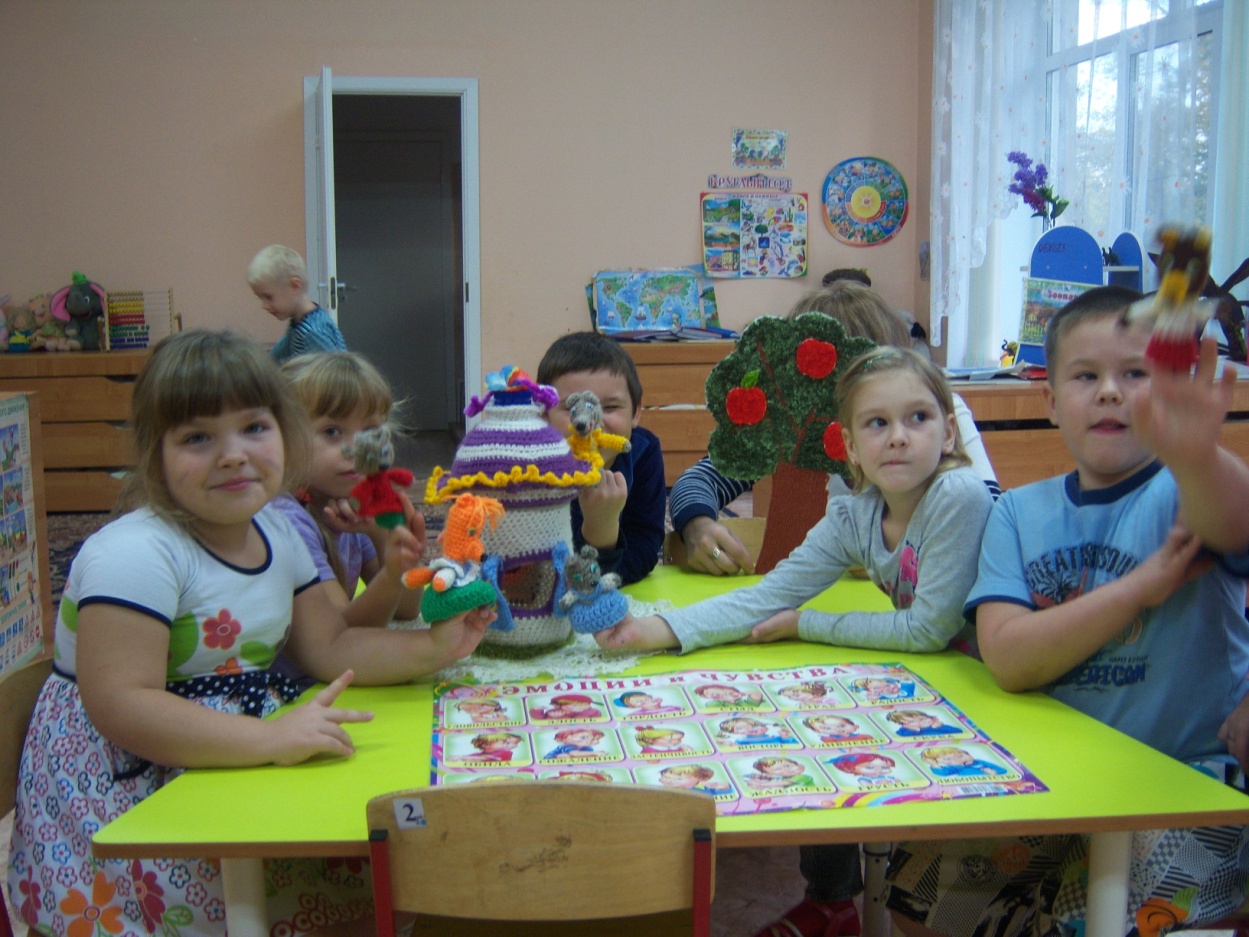 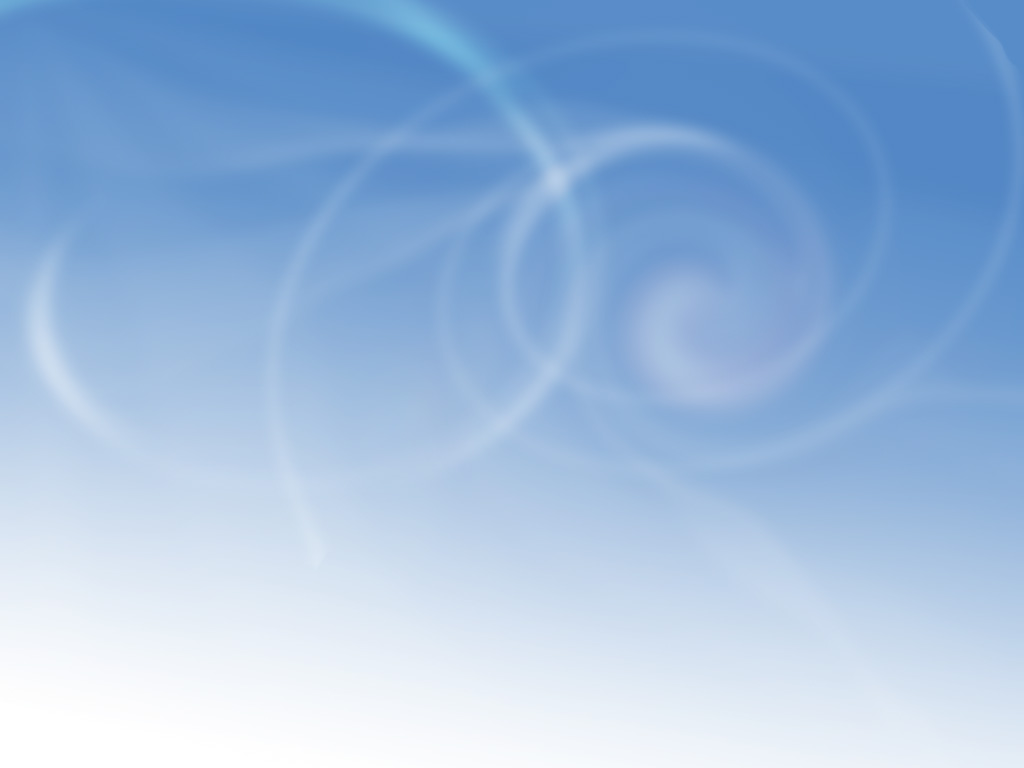 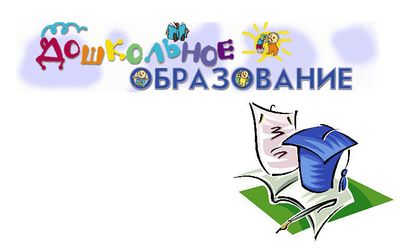 Одной из задач стандарта является охрана и укрепление  физического и психического здоровья детей (в том числе их эмоционального благополучия).
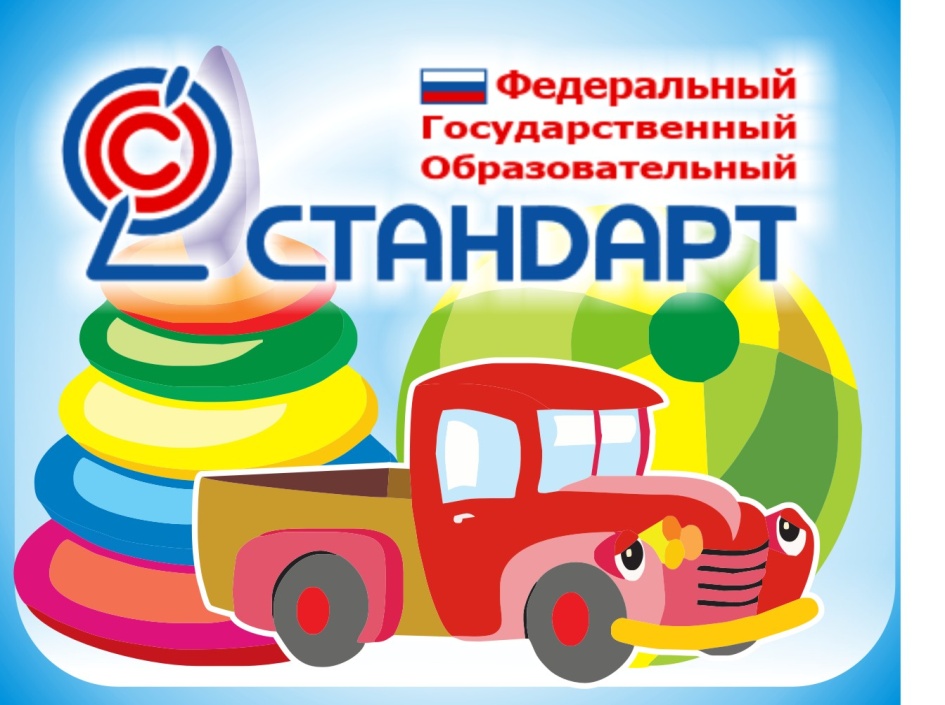 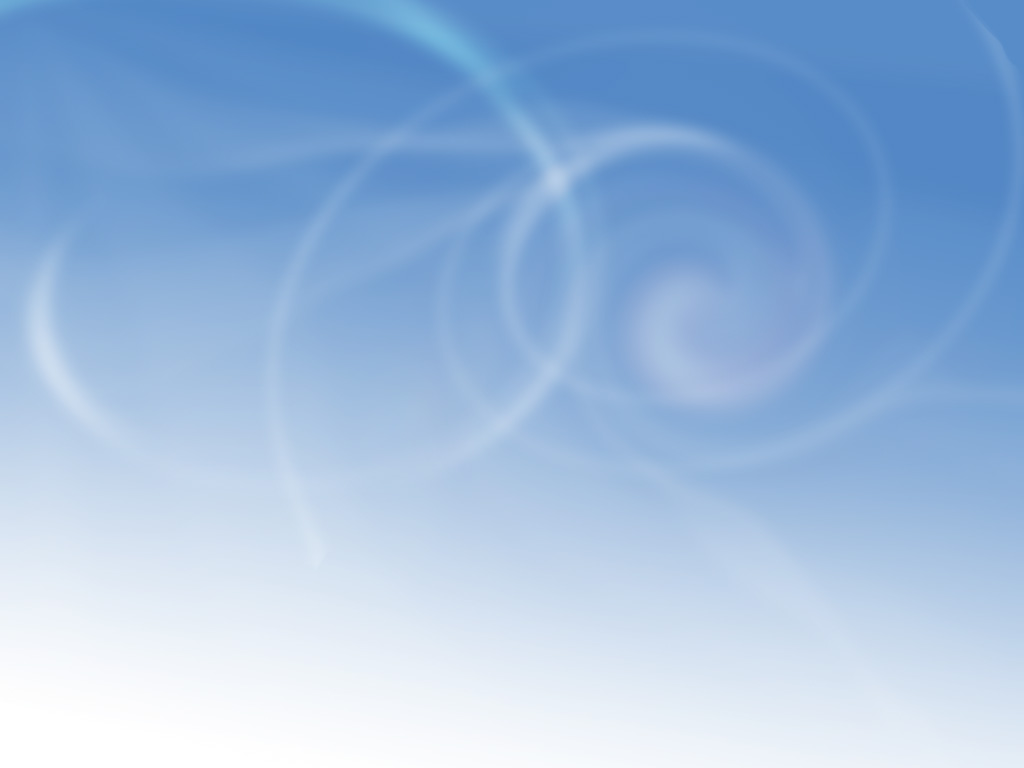 Театральная игра
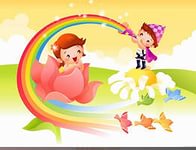 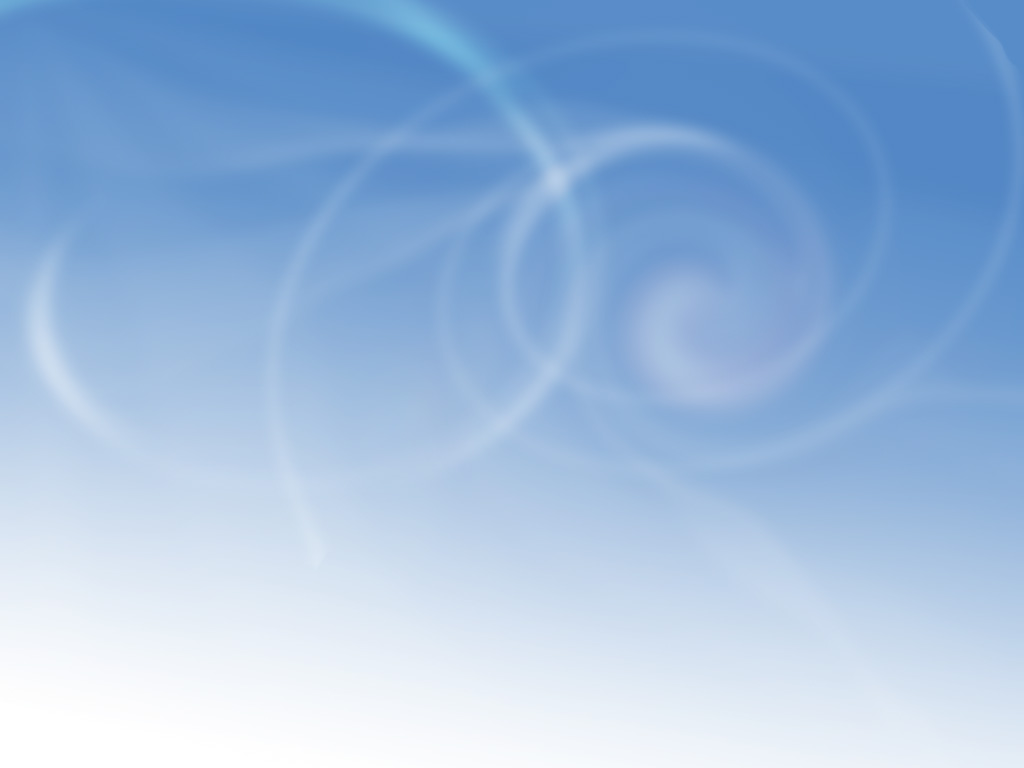 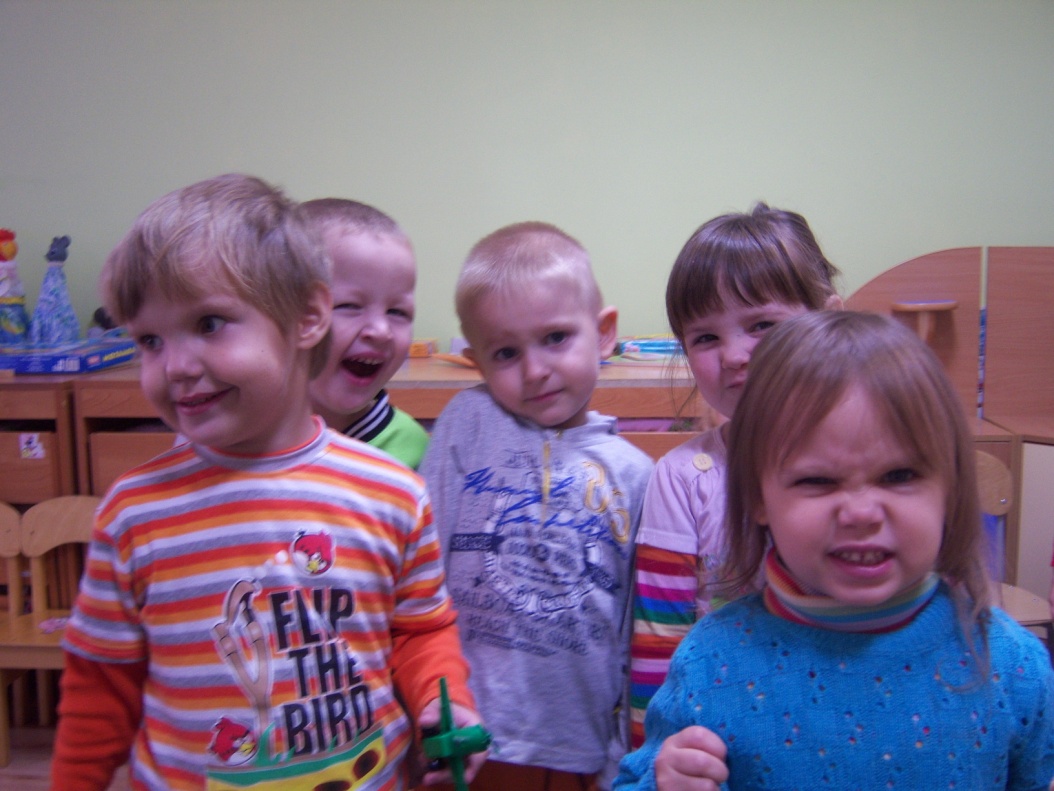 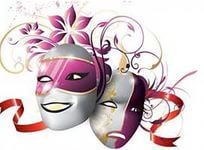 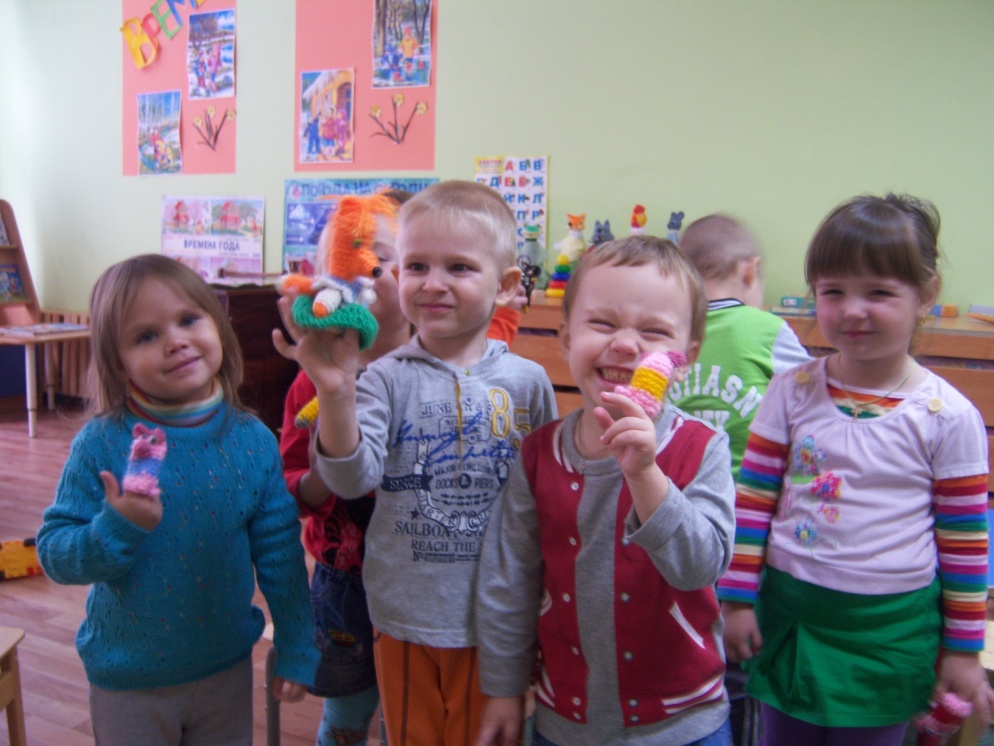 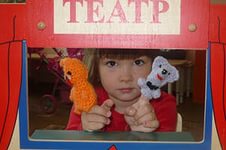 Эмоции детей  
     
Их лица, жесты, поведение очень ярко                                     отражают эмоциональное состояние и отношение к героям сказки.
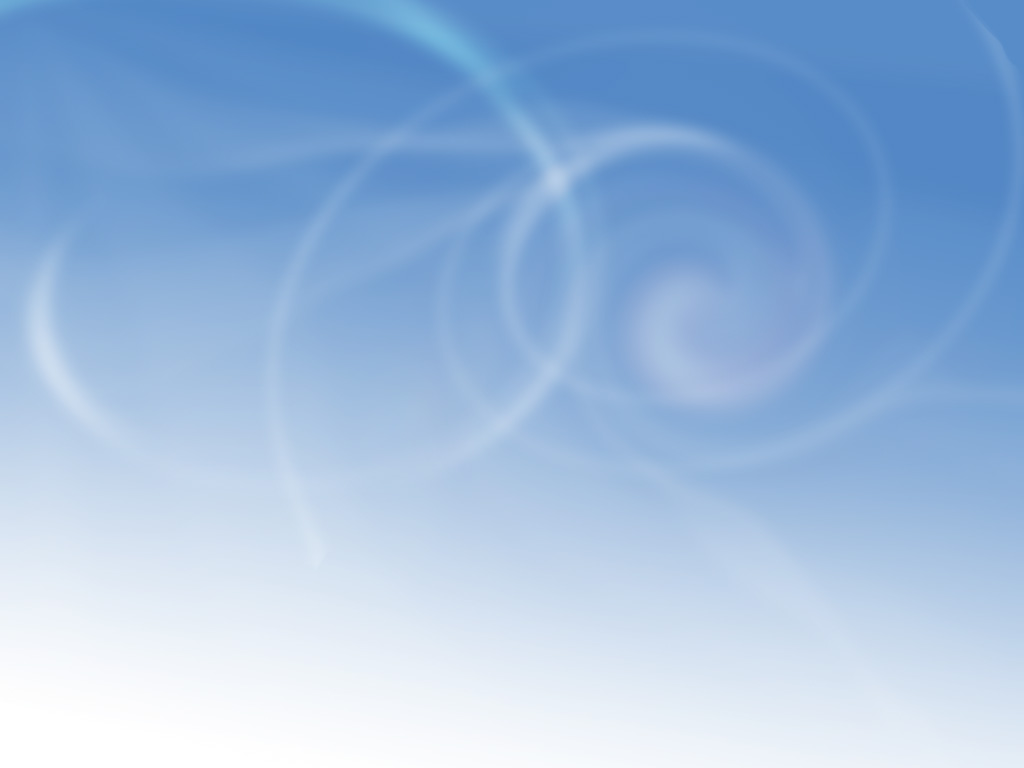 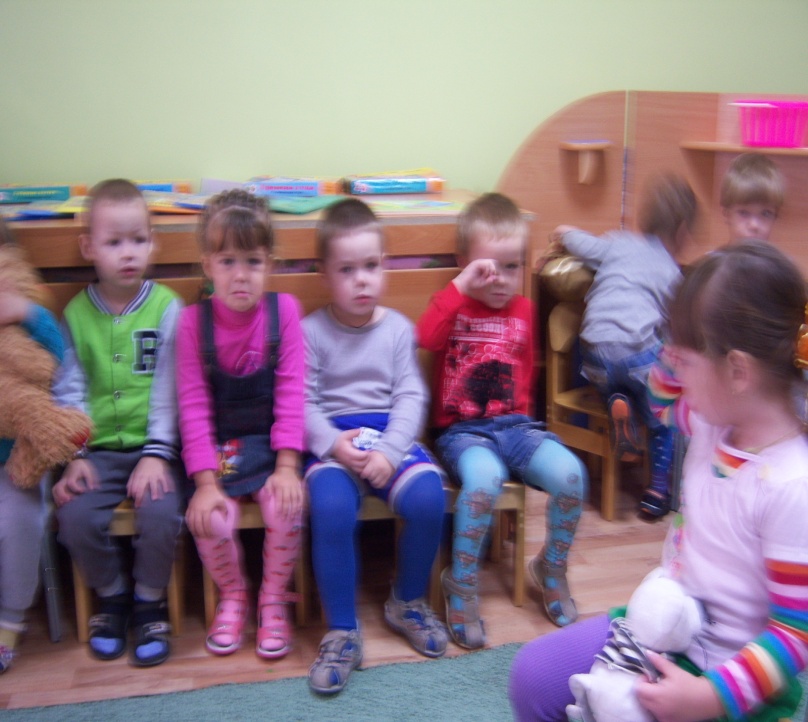 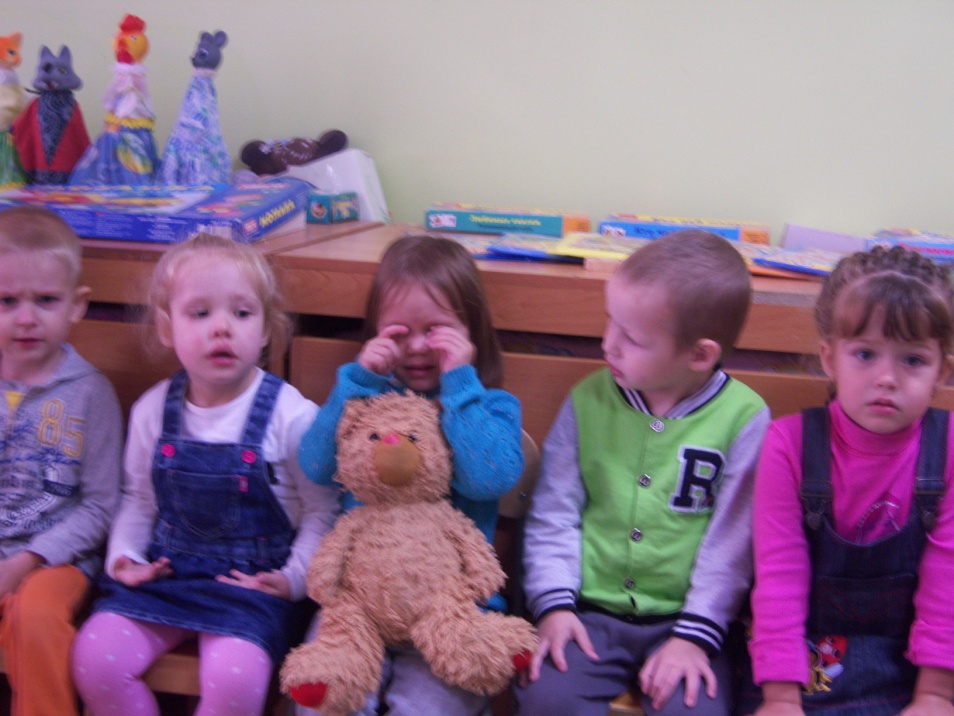 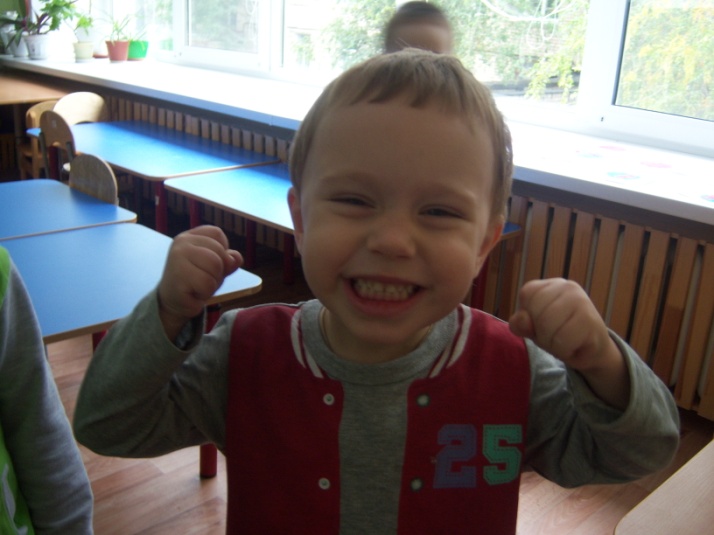 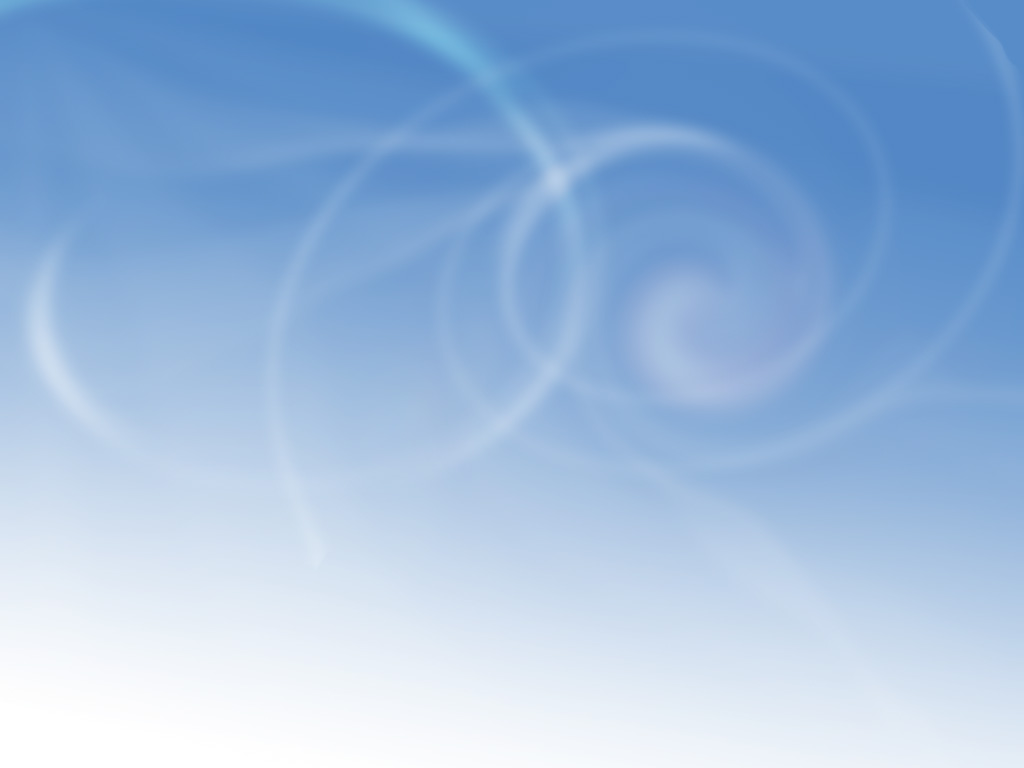 Виды театров
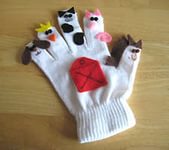 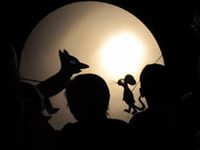 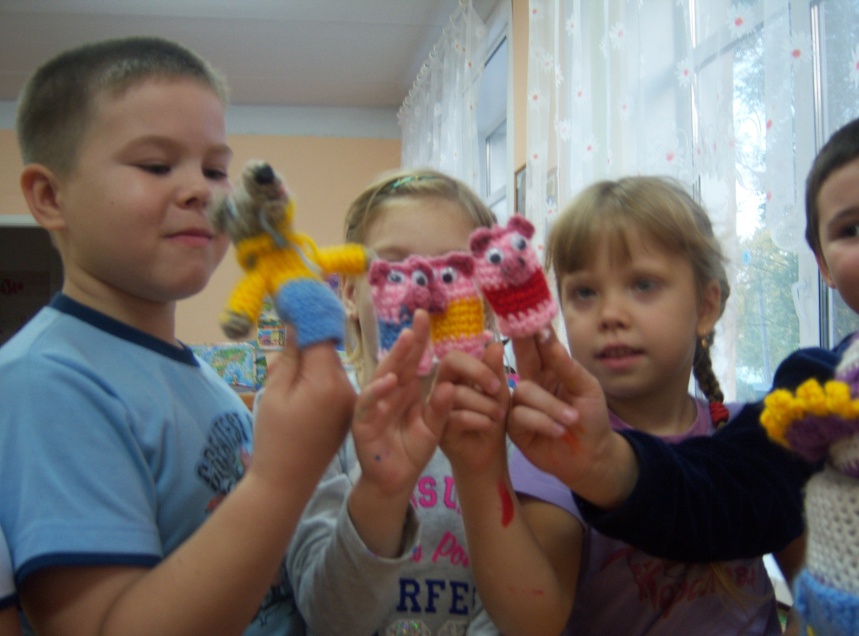 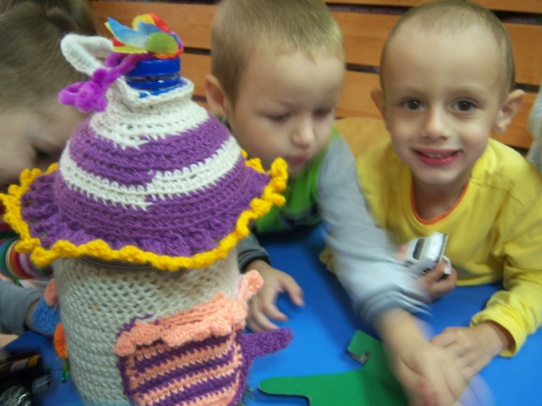 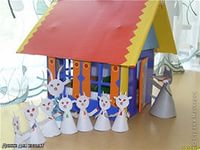 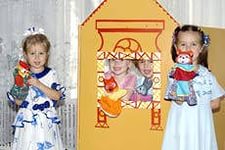 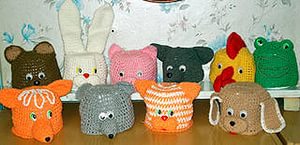 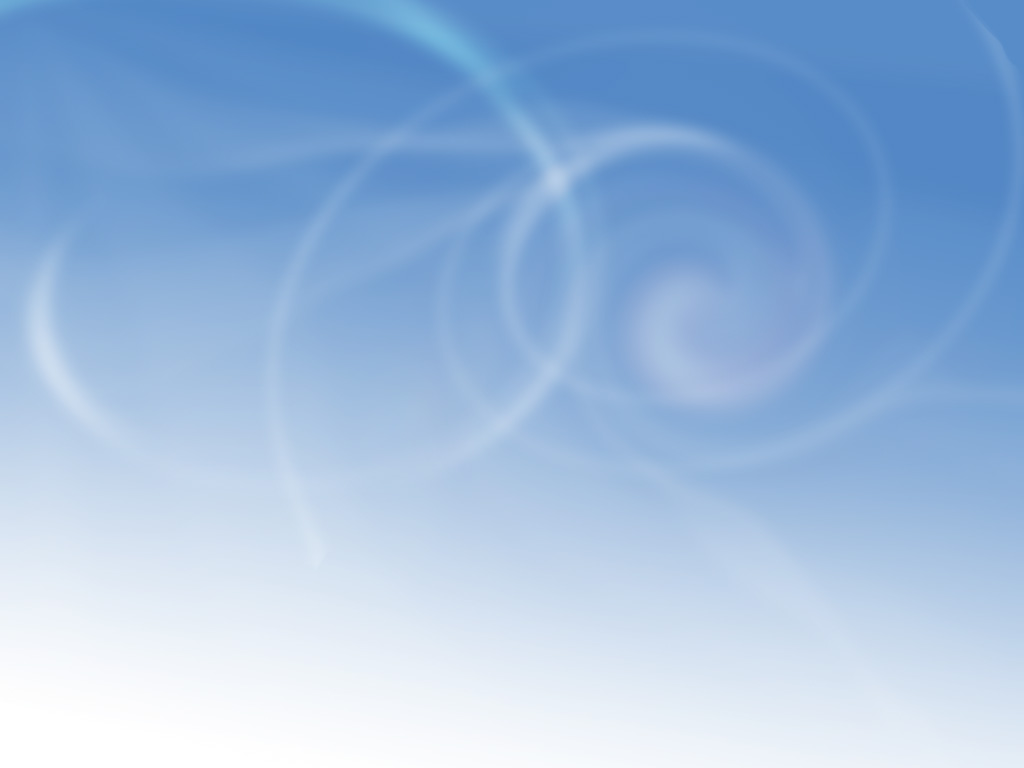 Пальчиковый театр – это волшебный мир, в котором ребенок радуется, играя, а, играя, познает окружающий мир.
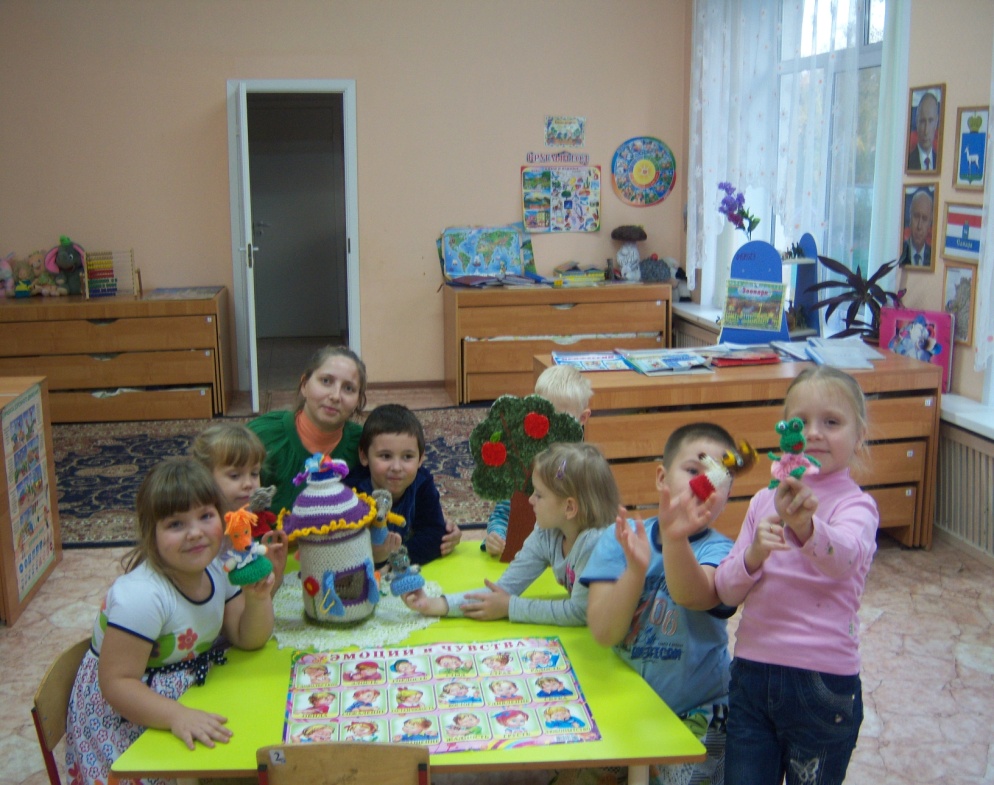 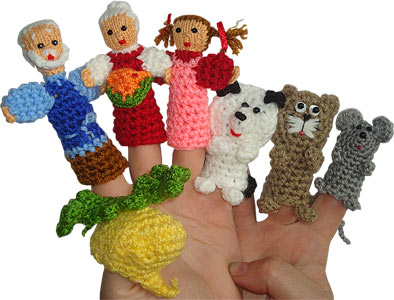 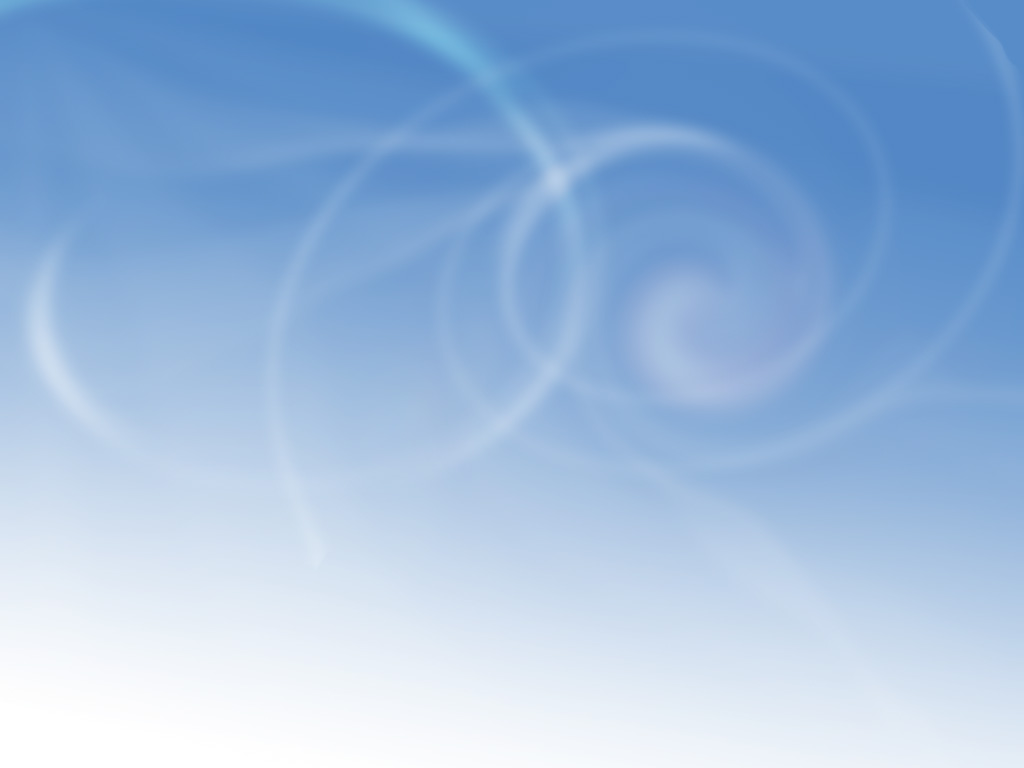 Заключение

*Эффективность работы подтверждается стабильными позитивными результатами реализации мероприятий психолого-педагогического сопровождения по развитию эмоциональной сферы дошкольников:
*Успешно формируется детская компетентность в соответствии с возрастом.
*Правильно строятся взаимоотношения в детском социуме.
*Дети проявляют активность и самостоятельность в разных  видах деятельности. Они стали отзывчивее, проявляют навыки взаимодействия со   сверстниками.
*Бескорыстно предлагают свою помощь, настойчивы при выполнении начатого дела, инициативны. Внимательно выслушивают собеседника.
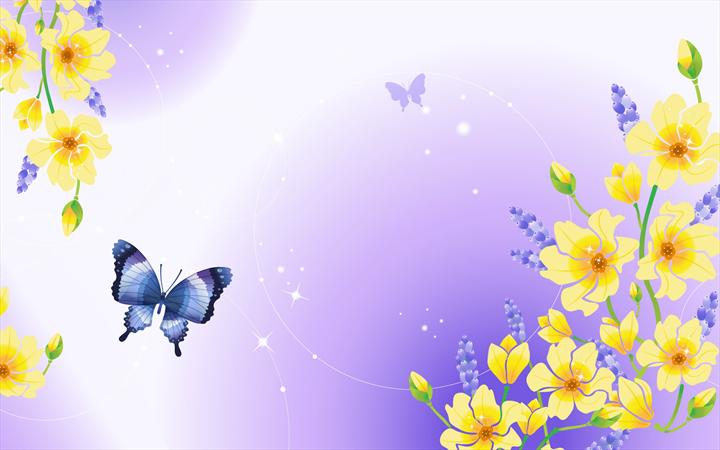 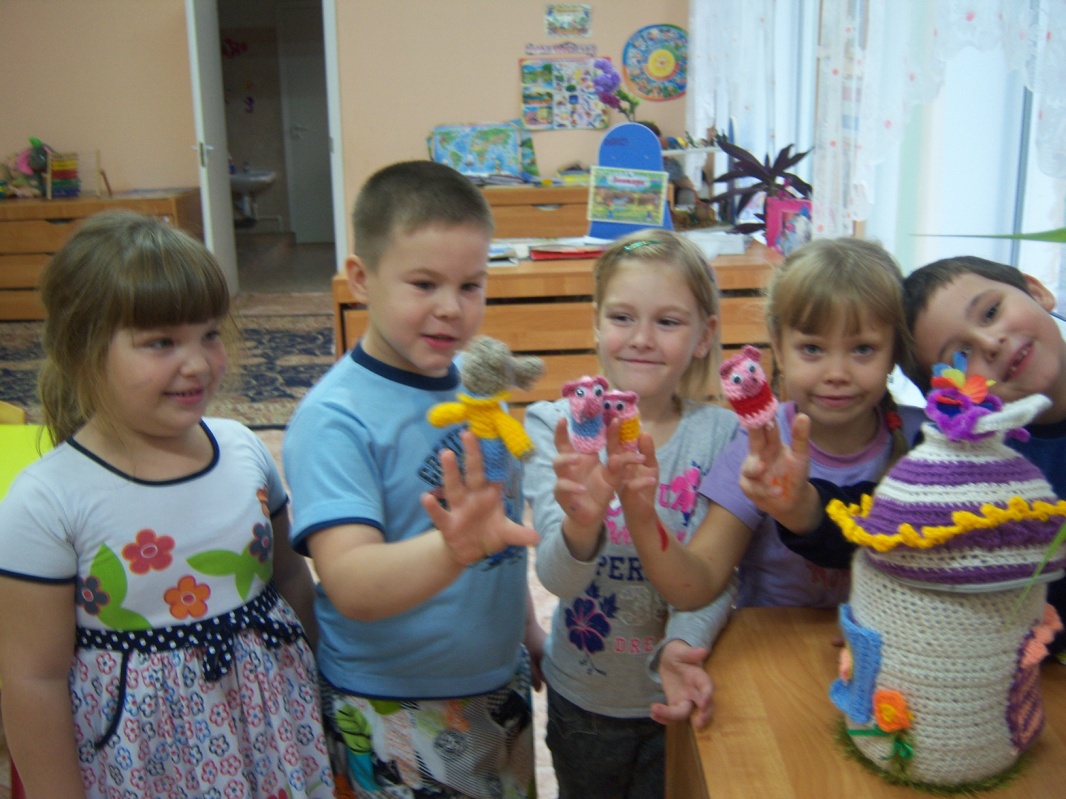 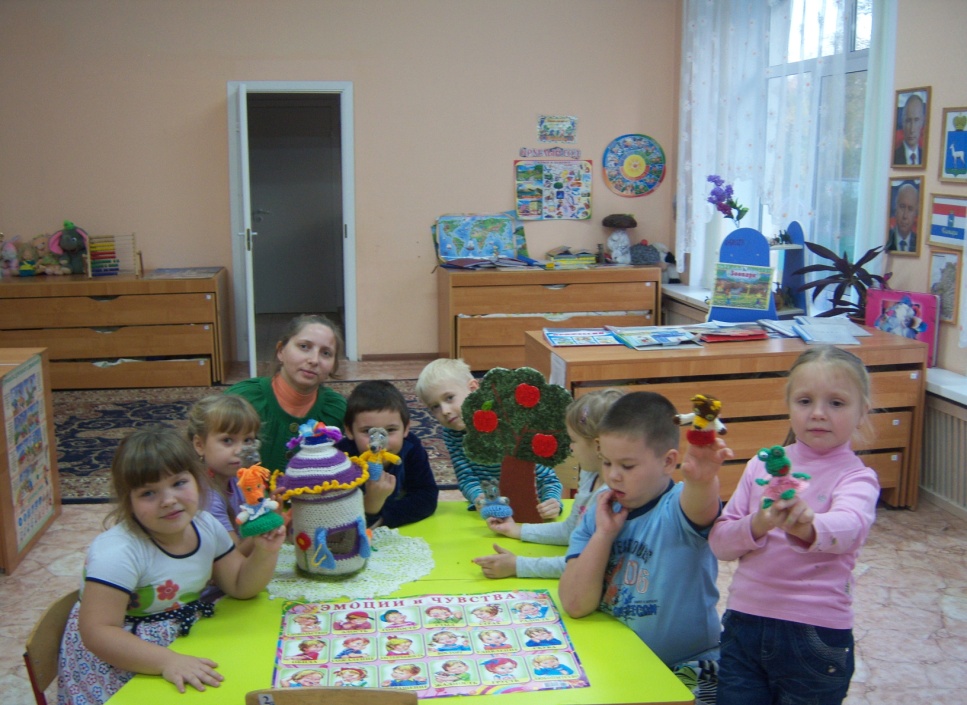 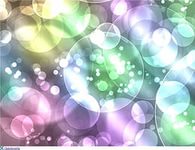 Спасибо 
за внимание!